Přístupnost obrazu a zvuku ve vybraných posluchárnách MU
Za ICT Teiresiás Jirka Letocha
cílová skupina: nedoslýchaví, slabozrací
	-> zpřístupnění mluveného slova, projekce

studenti Teiresiás, U3V?

vybrané velké posluchárny na jednotlivých fakultách

napojení na stávající technické vybavení
Obraz 	-> hdmi výstup z matice - broadcaster
Zvuk 	-> XLR výstup z mixu	- FM vysílač
Síť		-> místní lan, nová wifi	- broadcaster
2
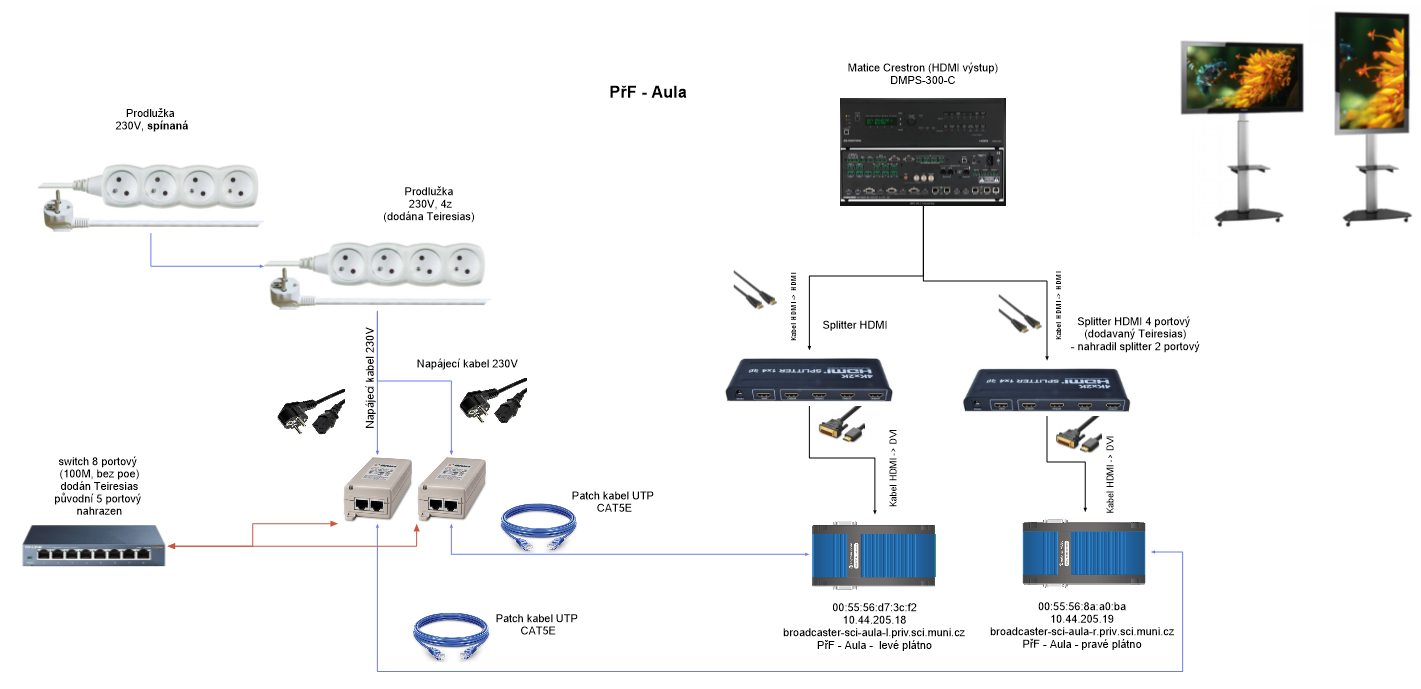 3
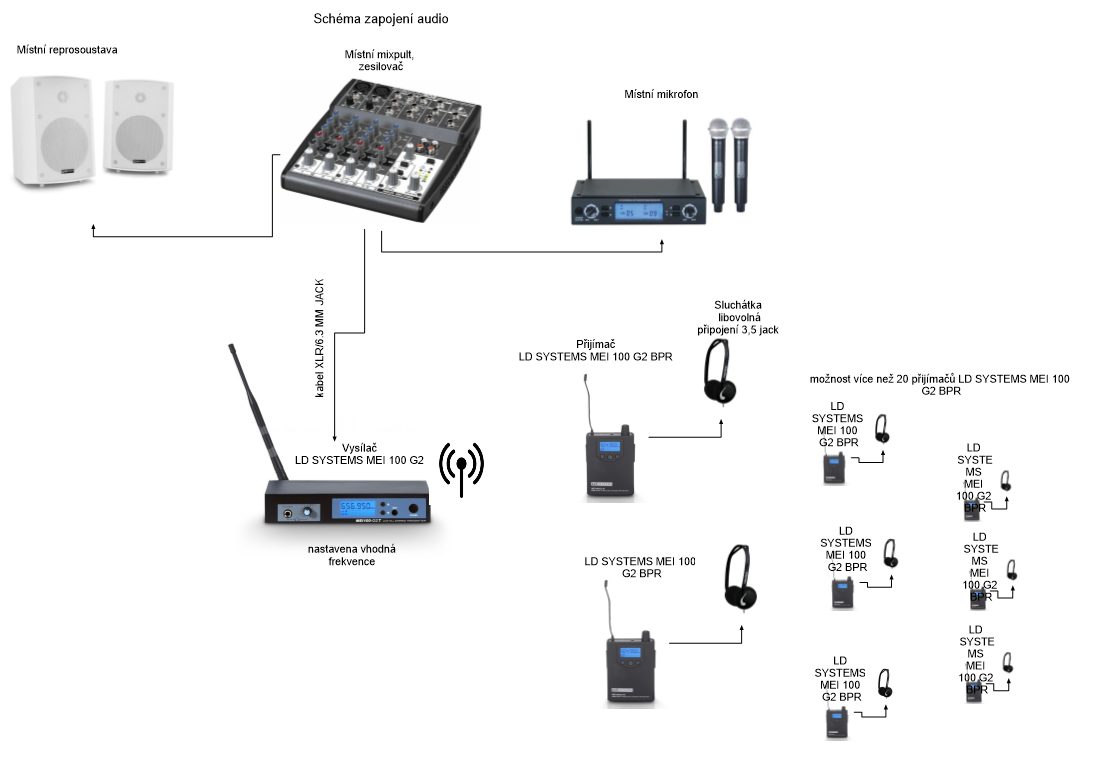 4
technické vybavení na straně uživatele
 iPad (iOS), tablet (android), ->aplikace polygraf
 přijímač + sluchátka/smyčka (vyhláška č. 398/2009 Sb. o obecných technických požadavcích zabezpečujících bezbariérové užívání staveb. V § 8, odst. 2)

potřebné znalosti uživatele
 seznam zpřístupněných místností
 FM frekvence vysílačů – kolize frekvencí – bezdrátové mikrofony
 heslo wifi
 ovládání aplikace polygraf
5
již zapojeno – PřF, UKB – v nejbližší době FF, FSS

vyhodnocení cca za rok, přechod na cloudové řešení

Prosba – výměna stávající techniky, plánování nových projektů na fakultách -> myslete na nás 

Děkujeme.
6